Путешествие к планете             вектор.
Презентация к уроку геометрии 
по теме: 
« Сложение и вычитание векторов»
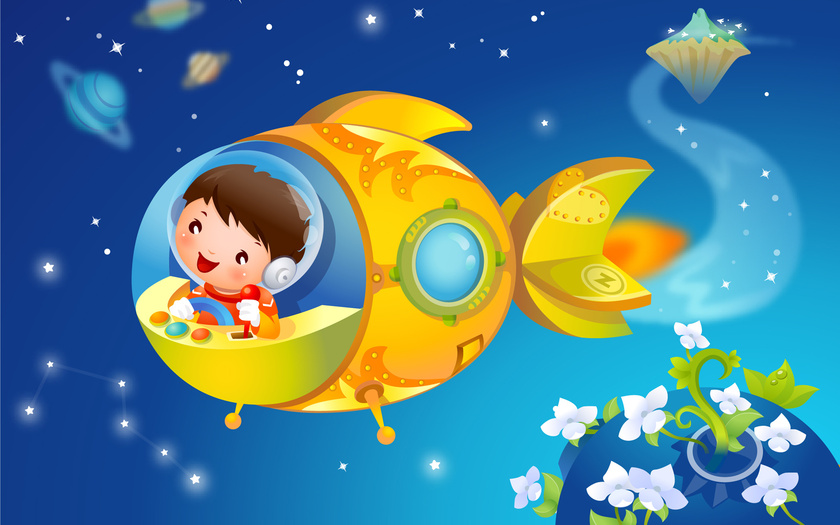 .
1
Содержание:
1. Цели урока.
2. Основная часть.
Сложение векторов.
                 а) Правило треугольника
                 б) Правило параллелограмма.
Вычитание векторов.
                 а) По определению.
                 б) С помощью противоположного вектора.
Экспресс – опрос.
Заключение.
4. Список литературы.
2
Что мы должны узнать на уроке?   Наши цели:
Привет мой друг!!!
Я Космонавтик ! Хочешь узнать больше о планете Вектор? Присоединяйся к нам.
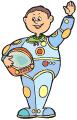 Узнать способы сложение и вычитания векторов.
Научиться складывать векторы.
Узнать способы вычитания векторов. 
Научиться вычитать векторы.
3
Так -так -так ! Посмотрим, что тут у нас.
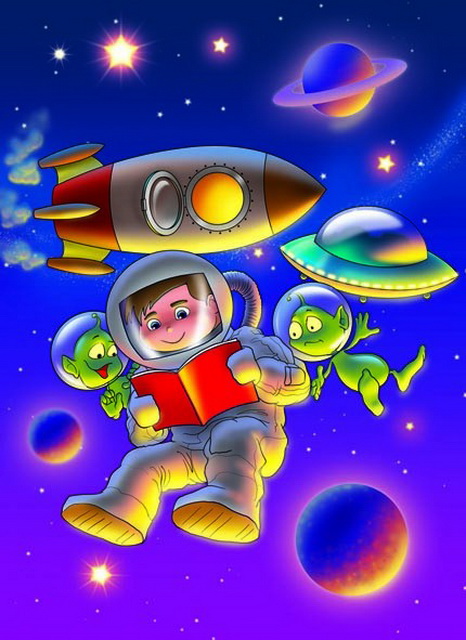 Суммой двух векторов называется вектор, начало которого – в начале первого вектора, а конец – в конце второго вектора.
b
а
а + b
4
Первый Способ.
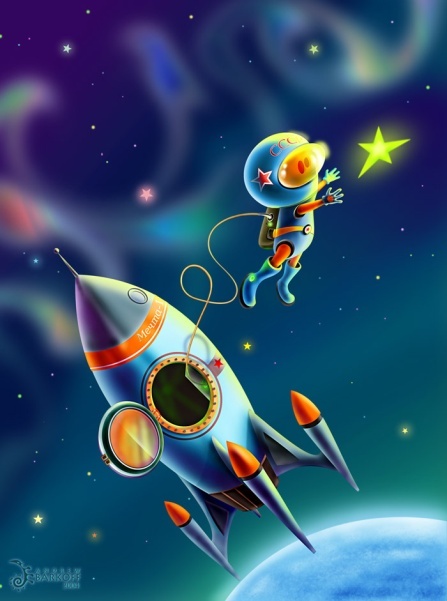 Правило треугольника.
От точки   A   отложим  вектор AB.
От точки  B  отложим вектор BC.
Тогда вектор AC  равен сумме векторов  AB и BC.
В
С
АС = АВ + ВС
А
5
Правило параллелограмма.
От точки А отложим оба вектора.
 Достроим фигуру до параллелограмма.
 Тогда вектор, являющийся диагональю параллелограмма и выходящий из этой же точки, и есть вектор суммы двух исходных векторов.
Ты посмотри, что  тут есть!! 
 Второй способ!!
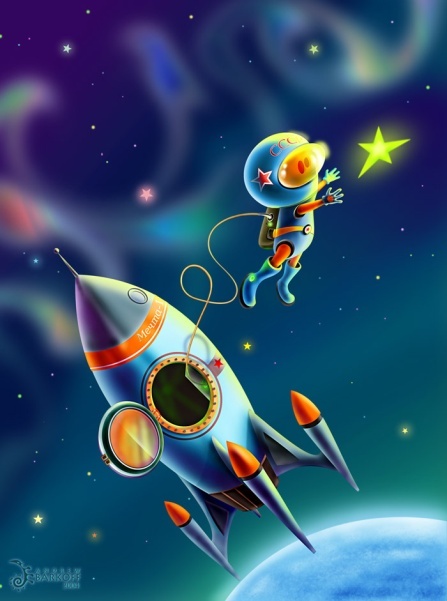 a+b
а
А
b
6
Так -так -так ! 
А здесь что у нас?
Разностью  векторов   a и b называется такой вектор, сумма которого с вектором b равна вектору a.
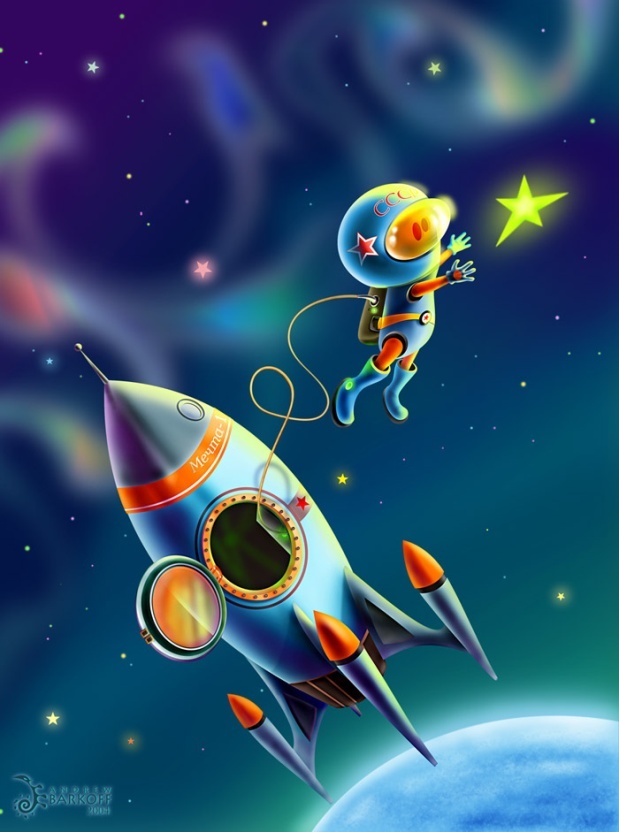 a - b
b
a
7
Ты, наверное, не знал ,что вектора можно еще и вычитать…Тогда давай посмотрим ,как это делается…))
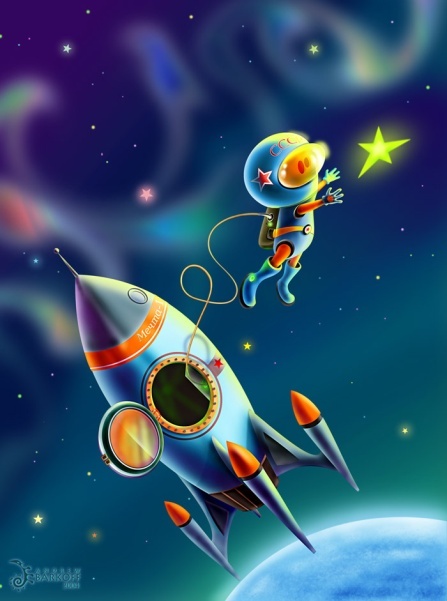 Первый способ.
1. Из одной точки отложим оба вектора.
     2. Достроим до треугольника.
     3. Вектор, начало которого в конце вычитаемого вектора, а конец - в конце уменьшаемого  вектора и является искомым.
a - b
a
А
8
b
Второй способ.

Вычитаемый вектор заменить противоположным вектором.
К уменьшаемому вектору прибавить вектор противоположный вычитаемому. (любым способом).    
                                      Теорема!!!
 Для любых векторов  a и b справедливо равенство 
                            а  -  b = а + ( - b ).
b
Друг мой!! Я нашел никому неизвестный второй способ вычитания векторов. Никому не говори !!
a
a - b
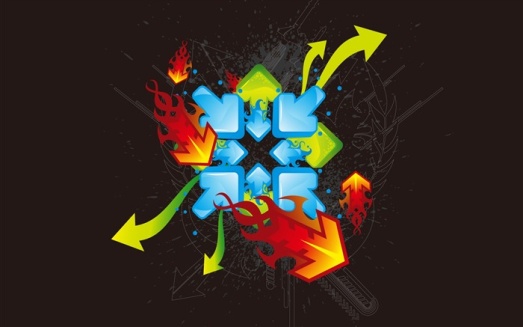 9
-b
Давайте проверим, как вы поняли?
1.  Укажите вектор суммы векторов a и b
а)
b
а
А
В
10
Так -так -так ! Посмотрим, что тут у нас.
Суммой двух векторов называется вектор, начало которого – в начале первого вектора, а конец – в конце второго вектора.
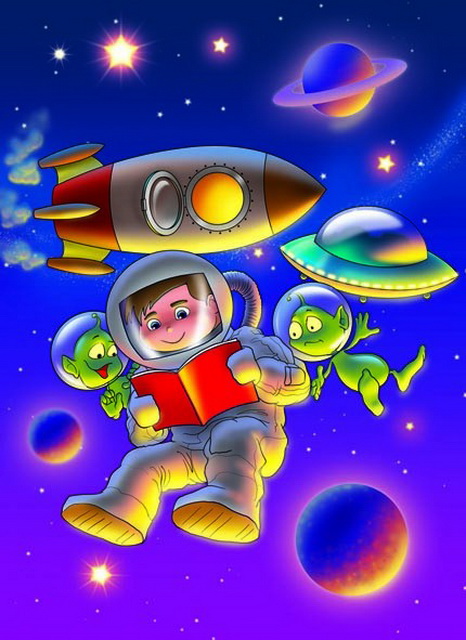 b
а
а + b
11
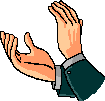 12
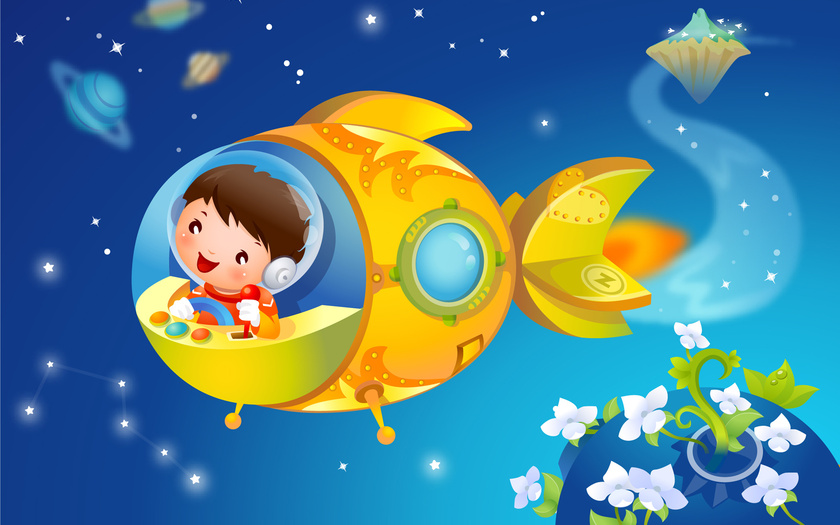 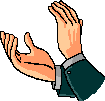 13
Давайте попробуем ещё раз.
2.  Укажите вектор суммы векторов a и b
б)
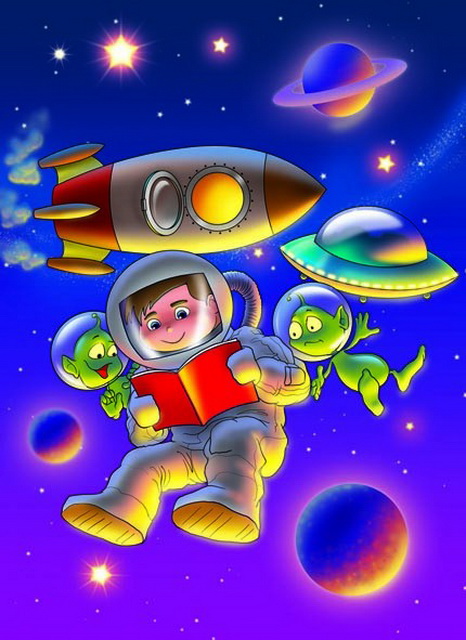 a
b
14
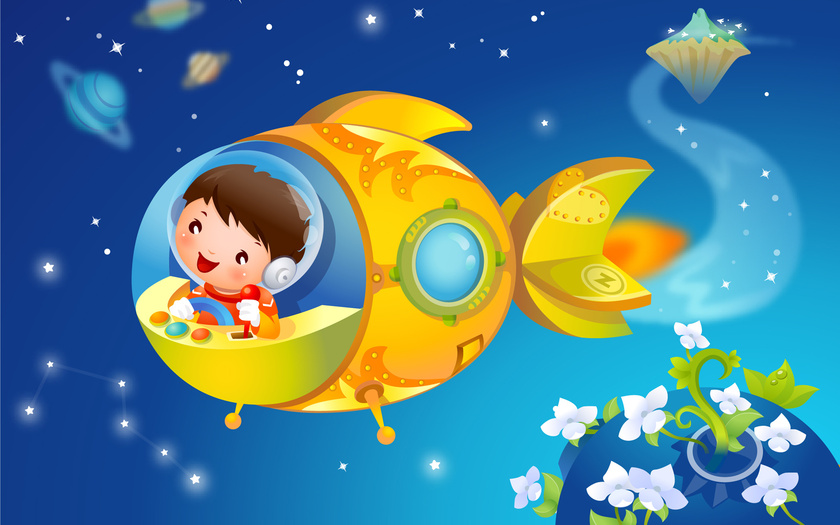 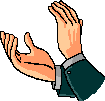 15
И ещё раз.
3.  Укажите вектор разности векторов  a и b
б)
a
b
16
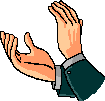 17
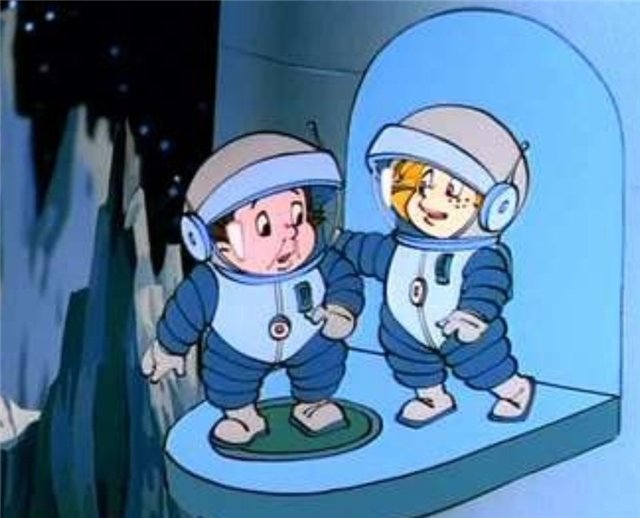 18
Дорогой друг!!! Вот и закончилось наше увлекательное путешествие. Я думаю, что ты усвоил новый материал. И всегда будешь выполнять сложение и вычитание векторов на  « 5». Не забывай ,что мир полон ярких красок и интересных вещей!! 
Твой самый, самый лучший друг Космонавтик !

КОНЕЦ!!
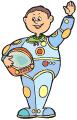 19
Список используемой литературы:
1. Учебник «Геометрия 7 – 9»: (авт. Л.С.Атанасян, В.Ф.Бутузов, С.Б.Кадомцев и др.) – М.: Просвещение, 2009.

  2. Опорные конспекты учителя.
20